The A-level Geography Independent investigation
Dr Simon Oakes


With thanks to Bob Digby, Nigel Lord and Erin Roberts for the use of selected slides
A level Geography Fieldwork Investigation: overview
The Geography Fieldwork Investigation - also known as           the Non-Examined Assessment (NEA) is an Independent Investigation, worth 20 per cent of the A-level.

It consists of a written investigation of between 3000 and 4000 words (there is no penalty for writing more). 

The focus should be related to the specification – but can be part of the specification that the student has not personally studied (probably not an issue).

The investigation must include a significant element of fieldwork – potentially up to 4 days.
What questions might I have about the NEA?
Should I get the pupils to do the NEA over the summer?
Can I use a field studies centre?
Can I use AS fieldwork as a basis?
What research areas should I focus on?
Can I get feedback on individual titles?
Questions
Can all my students follow the same topic?
What level of independence do I need to ensure?
Fieldwork
Fieldwork requirements
You are free to choose how best to use the allocated time for fieldwork
Guidelines state that a minimum of two days fieldwork is to be completed at AS (relating to both physical and human geography) 
At A-level, students can either build upon the knowledge and understanding of the enquiry process gained over the two days at AS, or use four days (minimum) of fieldwork to prepare exclusively for the Independent Investigation
ASSESSMENT
Fieldwork at AS or A-level?
At AS fieldwork will be examined as part of an examination

40 marks (20% of the AS qualification) will be awarded for knowledge, understanding and application of geographical skills and fieldwork techniques

At A level these skills will be examined through the independent investigation (20% of qualification)
Fieldwork planning
How might you implement field work in your own centre?
How will you meet the differing demands of AS and A Level courses?
How should you use a field study centre? The FSC have tailor-made courses for different specification
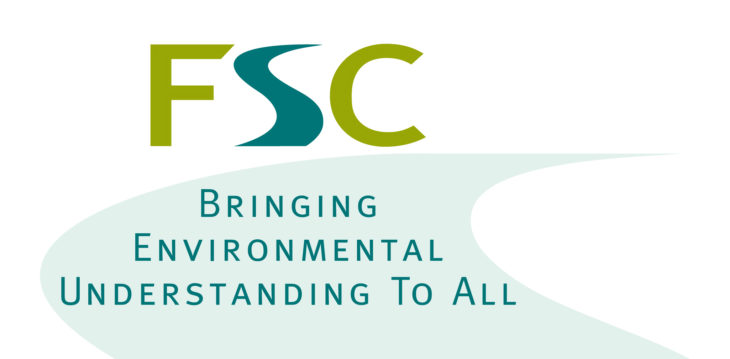 How might you implement fieldwork at your centre?
Fieldwork planning ahead
Be creative – fieldwork is not just about getting on a bus and going somewhere
Put in a timetabling request early so that you have your A level students for a double period (afternoon preferable) – this makes organising fieldwork easier
Work with other local schools to                         plan local fieldwork experiences?
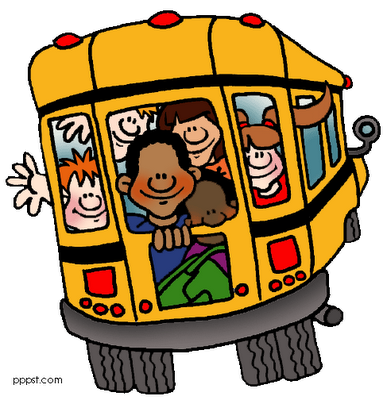 Which time of year to choose?
Basic models for the Independent Investigation
How to plan for AS/A level?
Fieldwork process: FSC framework
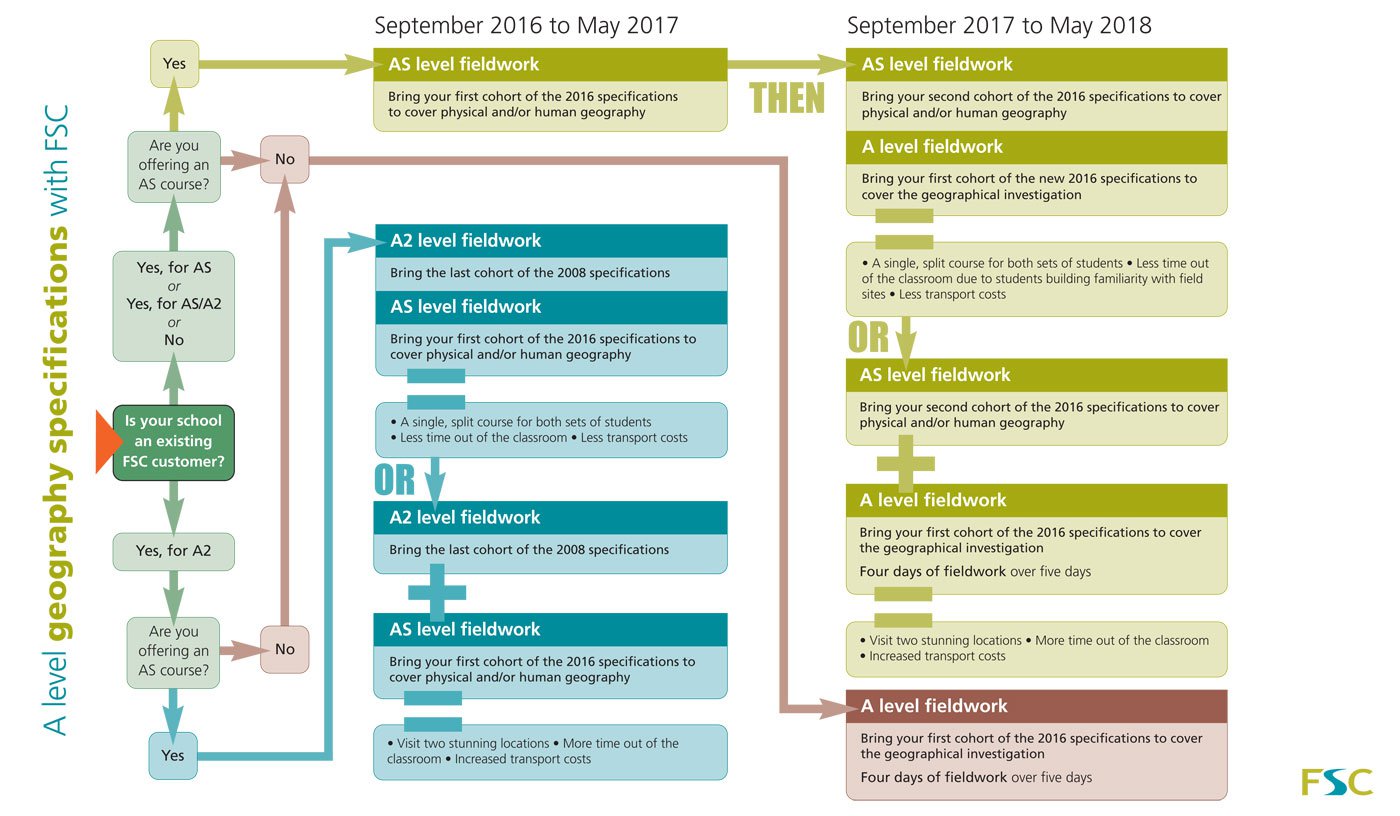 Insert FSC Planning fieldwork slide here
NEA basic rules
The enquiry process
NEA enquiry process
The enquiry process forms a framework for application of the fieldwork and geographical skills.
Context and Planning
Data Collection
Presentation – how is the collected data presented?
Analysis - and interpretation of evidence
Conclusions - and how do they relate to the initial aim?
Evaluation of the whole investigation – strengths, limitations, anomalies and suggestion of improvements
The aim is to build a holistic understanding of the six stages.
Department for Education requirements
The independent investigation must: 

• 	be based on a question or issue defined by the student, 	relating to any of the core or non-core content, and bearing a 	title individual to that student 
• 	incorporate field data and/or evidence from field 	investigations 
• 	draw on the student's own research and/or secondary data 
• 	require the student to independently contextualise, analyse 	and draw conclusions 
• 	involve presentation of data and findings, and extended 	writing 
							Department for Education, 2014
#1 question: independent or group fieldwork?
The four days’ fieldwork completed as part of the course will enable students to develop skills that they can use in their Independent Investigation.
Students may use data collected in their four days’ fieldwork as part of their Independent Investigation provided certain criteria are met and evidenced.
It is also possible to carry out the Independent Investigation on a completely separate topic with new data collected.
Or to make a comparison of places.
Procedures and paperwork
Candidates’ investigations must be internally assessed and annotated to show how marks have been awarded
If applicable, internal standardisation should take place (small centres might collaborate)
Marks should be submitted online at a date specified by the exam board
Boards will have clear submission procedures for samples, Independent Investigation forms, authentication section, proposal section and mark grids etc. Make sure you know about this.
What does ‘independent’ mean?
‘Independent’ in the context of fieldwork does not mean working alone. Students can design a methodology and collect data in groups
However, they must work independently to contextualize, analyse and report their findings to produce an Independent Investigation with an individual title
Teachers must check titles to ensure that students can access the assessment criteria
Students can work at their own pace
Independence?                                       From Controlled Assessment...
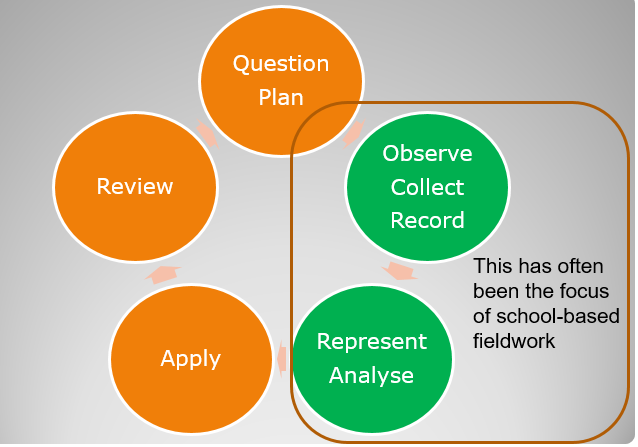 Source: Bob Digby / Margaret Roberts (2015)
...to truly independent enquiry
What’s my role? Thinking about teacher and student input
Facilitator
Exploring focus (context)
 Developing a title / Q
 Methodology and sampling
 Primary data collection
 Data / information presentation
 Analysis, explanation and interpretation
 Conclusion, evaluation 
 Reflection
Teacher input
Coach
Instructor
Directed
Collaboration
Independent
Student input
Independent Investigation Controls
7 – but 8?
“Normal” expectations
Facilitator
Facilitator
5
4
6
2
3
Teacher input
Coach
Coach
1
Exploring focus (context)
Developing a title / Q
Methodology and sampling
Primary data collection
Data / information presentation
Analysis, explanation and interpretation
Conclusion, evaluation 
Reflection
Instructor
Instructor
Directed
Directed
Collaboration
Collaboration
Independent
Independent
Student input
Source – Nick Lapthorn, FSC & Geographical Association
How the NEA might work in practice
5
Facilitator
4
8
6
7
Contextualising
Developing Q/Title
Method
Data collection
Presentation
Analysis
Conclusion
Reflection
2
3
Teacher input
Coach
1
Instructor
Directed
Collaboration
Independent
Student input
Source – Nick Lapthorn, FSC & Geographical Association
Levels of independence: a summary
NEA allows us to demonstrate fieldwork progression
The best examples 
from Controlled 
Assessment
Weakest examples 
from Controlled Assessment
What A level 
students must aim for, from 2016
Developing independence: moving from AS to GCE
…in preparation for…
Collaboration


Individual Students



Small Group



Whole Class

Teacher-led?
Individual Content
GCE NEA
Exploratory Content
Increased student ownership of enquiry – Planning, Questions, Justification + Methods. Feeds student input into “Base”
Advanced AS
Base Content
Designed to meet requirements of Fieldwork Questions + provide core content of investigation
Basic AS: progressing from GCSE
Some FAQs
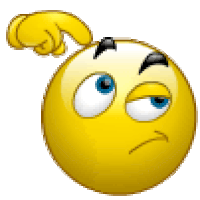 Independence
Can I make a resources booklet for my students to use which includes model answers and templates?
✖ NO
No, this is not allowed. You can explain the requirements for the task and explain the assessment criteria and structure, but you cannot provide templates, writing frames, already completed data sets as a substitute for data collection, risk and ethical assessments.
Independence
Can I advise my students about health and safety considerations and ethical concerns?
✔ YES

Yes, this is fine. You can and should advise on health and safety considerations, using equipment and potential ethical concerns.
Independence
Can I check my student’s titles and tell them whether or not it is likely to meet the assessment criteria?
✔ YES

Yes, in fact this is something that you must do. You can also offer general guidance on any amendments which are needed to the title.
Independence
Can I encourage students to collaborate to plan methodologies and sampling strategies?
✔ YES
Independence
Am I able to mark the first draft of my students’ independent investigation and give specific and individual guidance?

✖ NO

You can give guidance at the planning stage on the methodology and analytical tools that the student plans to use, but guidance must remain generic.
Independence
Can I provide students with a theme or a list of themes for them to choose for their independent investigation?
✔ YES

Yes, you can select the fieldwork location and provide students with one or more themes for them to choose from.
Independence
Students can work in small groups to collect primary fieldwork data for their independent investigations.
✔ YES

Yes, students can collect data individually but they can also collect data in small groups. Some techniques are impossible to carry out unless students are working in groups (e.g. beach transect!) and there is also the health and safety aspect to consider.
Independence
Students can work in small groups to collect secondary data for their independent investigations.
✖ NO    
This is not allowed. Secondary data may not be necessarily relevant to the independent investigation. However, if it is, then data collection must be carried out completely independently. Students must select secondary sources of data on their own and cannot use resources given to them by other people.
Independence
Can I create a list of 10 or more titles for students so that they can select their individual titles from this list?
✖ NO

 No, you are not allowed to do this. You can select a theme or themes for the students to investigate but you cannot create a list of titles (however long!) for them to select their title from.
Independence
Can I allow students to take their work home with them to work on?
✔ YES

Yes, students can take their work home with them to work on. However, you must make it clear to students that any evidence of parents or siblings helping them will be regarded as malpractice.
Independence
Can I give students as long as I like for them to complete their independent investigation?
✔ YES

Yes, (in theory). Students are encouraged to work at their own pace and so may take varying amounts of time. However, bear in mind that this is worth 20% of the qualification and you have the rest of the course to get through.
Independence
Students can work in small groups to present, interpret and draw conclusions from their data.
✖ NO

This is not allowed. Students must work completely independently on the presentation and interpretation of their data. They must also work completely independently to draw conclusions from their data and to evaluate their investigation.
Independence
Can I let students share resources with each other?
✔ YES

Yes, students can share resources but these must be treated individually by each student and students must not copy each other’s work in any way.
Independence
Can I allow students in my class to have exactly the same titles?
✔ YES

Yes, but you need to make sure that students have devised their hypothesis, questions and sub-questions independently but students may have the same or similar titles.
Is my candidate's title fit for purpose?
There is a long list of possible titles provided by each of the boards in their support materials: these provide an idea of the kind of titles that might work.

Should you wish to have any title commented upon further – perhaps ask your GCE Subject Officer if they are prepared to comment.
Topic
Choosing an NEA topic focus or frame
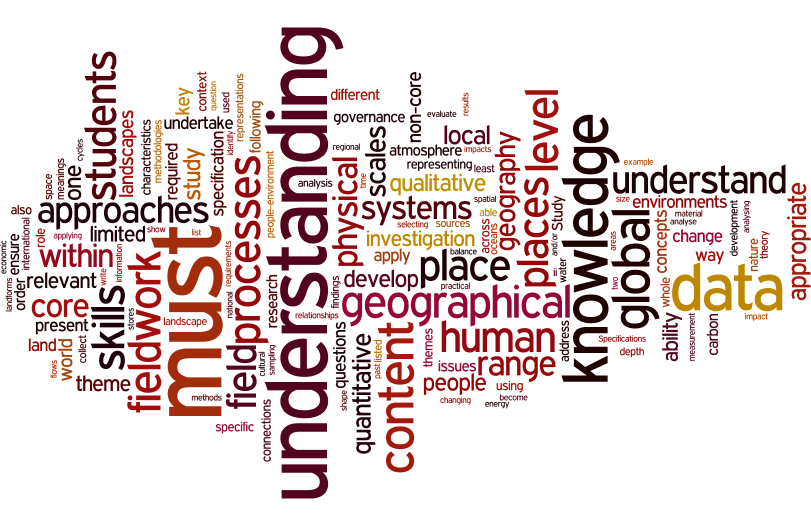 Core and option topic areas
Topic areas
Developing questions and themes
How far has the coastline changed over time? 
How resilient is it to any changes in the system?
How well is the coast managed? How far will costs of future management be worth the benefits?
How much do physical processes in the coastal zone influence coastal management here?
How beneficial are the impacts from …. (tourism or coastal management)?
What impacts might climate change and sea level rise bring? How vulnerable is the coast to a threshold event?
How does the sediment cycle operate along this stretch of coast? What implications does this have on… ‘coastal management’ / ‘land forms’ / ‘integrated coastal zone management’?
Questions to ask
Is the work geographical and linked in a clear and meaningful way to a content area contained within your Geography Specification?
Is any planned survey work manageable and achievable in terms of its scale, location and accessibility? 
How much time and equipment will be needed? 
Does your initial background research into the topic indicate whether any high-quality supporting data and information have been published previously? 
Does the focus you have chosen link with any other geographical topics, issues or concepts so that it can be framed usefully within a “bigger picture”?
Moving from a focus/question to a title
A good title might be..
… not based on a simplistic model (e.g. Bradshaw)
… something which draws on the student's own interest, research, including their own field data and, if relevant, secondary data sourced by the student.
… evaluative, involving an assessment of something (e.g. ‘how far does ….?’)
.... capable of being answered (even if only tentatively) using a range of data which are appropriate for this age group and can be collected in four days
What title?
Investigating glacial systems
Investigating global systems
Survey of a clone town: CBD exposure to global investment and trade flows
Survey of citizens’ use of online purchasing and participation in global trade flows
Survey of how diaspora communities use social networks to maintain contact with families 
Survey of ethnic food outlets and restaurants  as proxies for post-colonial migration flows (may include interviews)
Survey of social attitudes towards sovereignty and Brexit (may include Chi-squared analysis for different sub-sets of population)
Survey of global food sourcing for a sample of supermarkets and small businesses                    (‘Fish Fight’ campaign links)
AIM


QUESTION


HYPOTHESIS
Any ideas?
Using concepts
Anticipating assessment
Selected marking criteria for the ‘conclusions and critical evaluation’ element of NEA
Source: Edexcel
Using secondary and ‘deskwork’ sources
GIS landscape sampling and analysis
Data sets and reports from specialist organisations (e.g. ONS data, Mayor’s Office London) 
Contemporary articles from journals
Textbooks (beyond the usual course textbooks)
Appropriate theory 
Digital data sources and social media
A good source of data to begin to ask questions
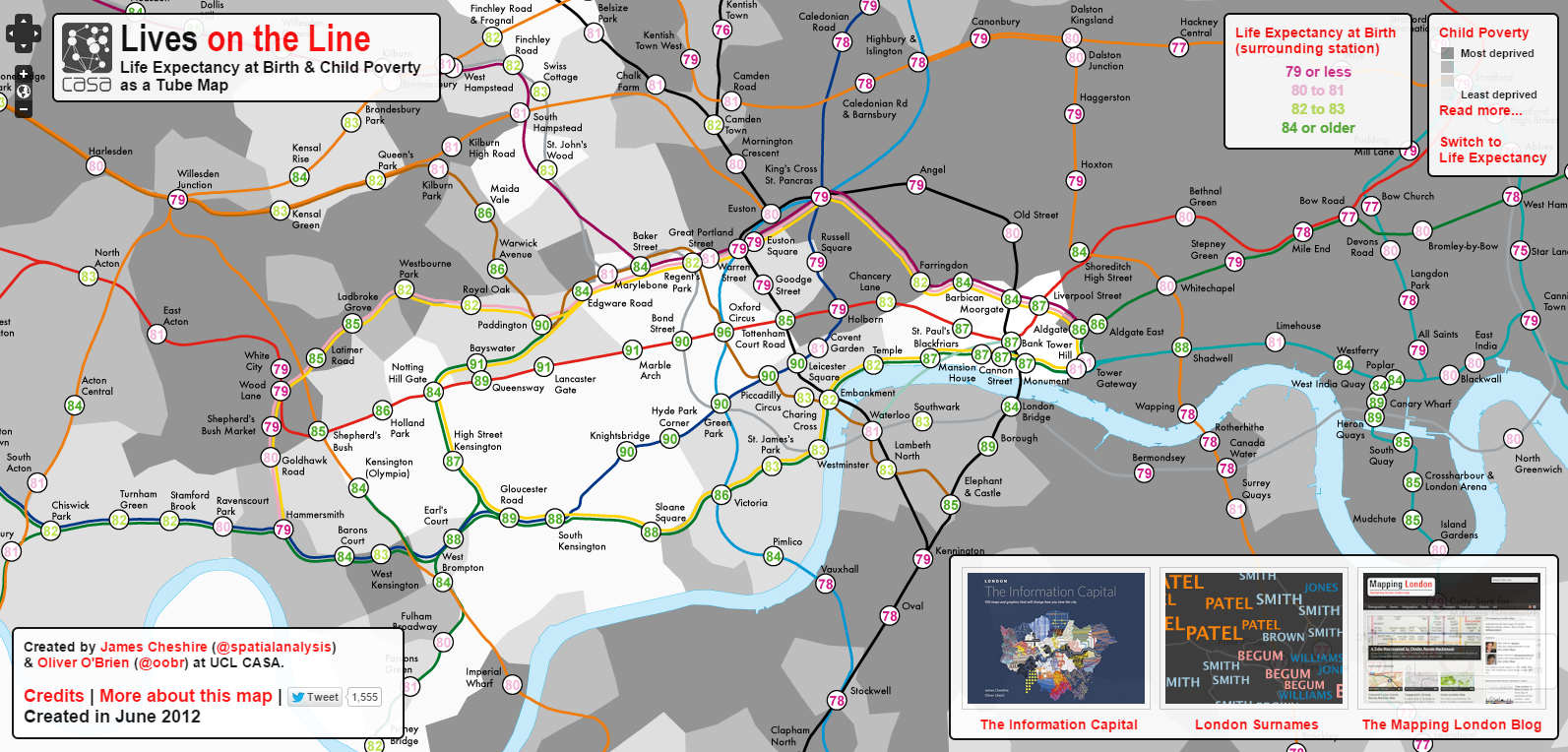 Source: Oliver Obrien / ONS data.  Life.mappinglondon.co.uk
“Big data” may become an important part of the investigation
Using new technologies
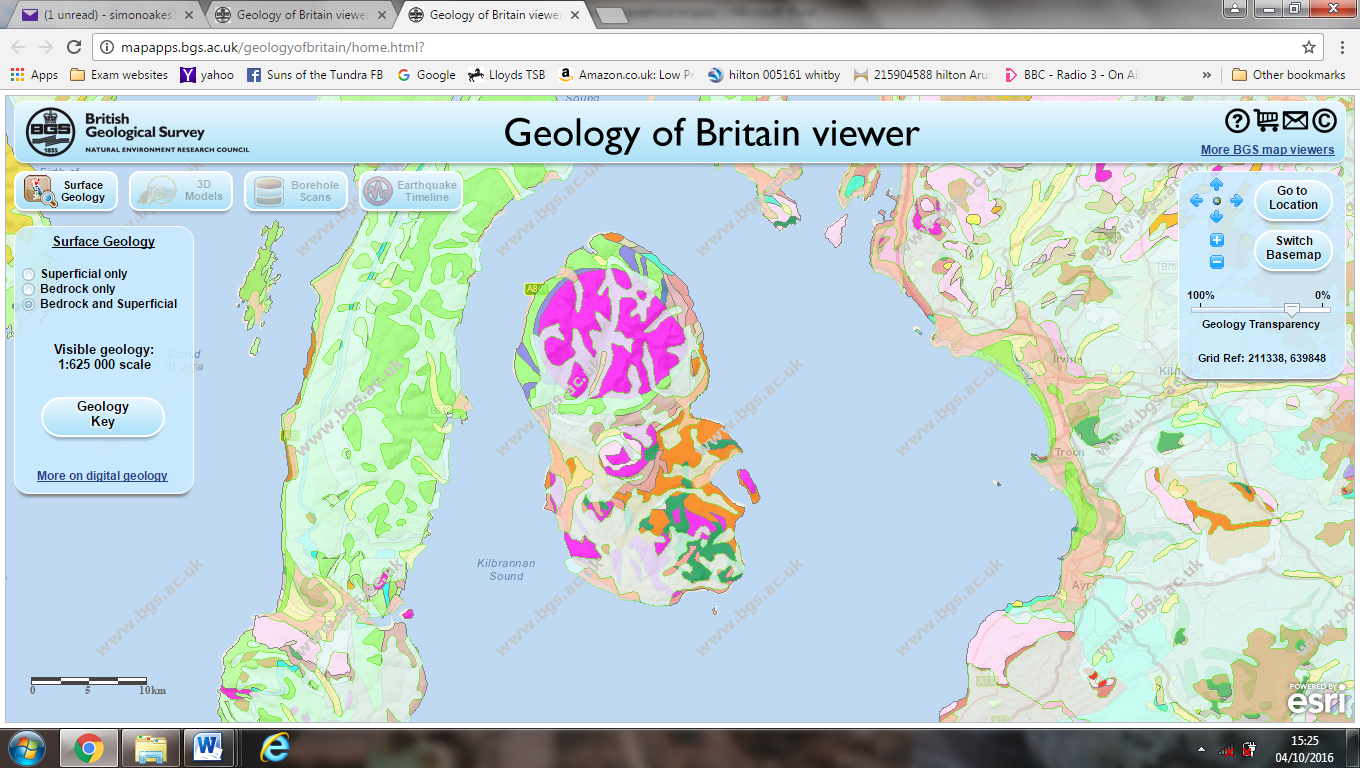 Using GIS from expert 
websites e.g. ONS
Using new technologies
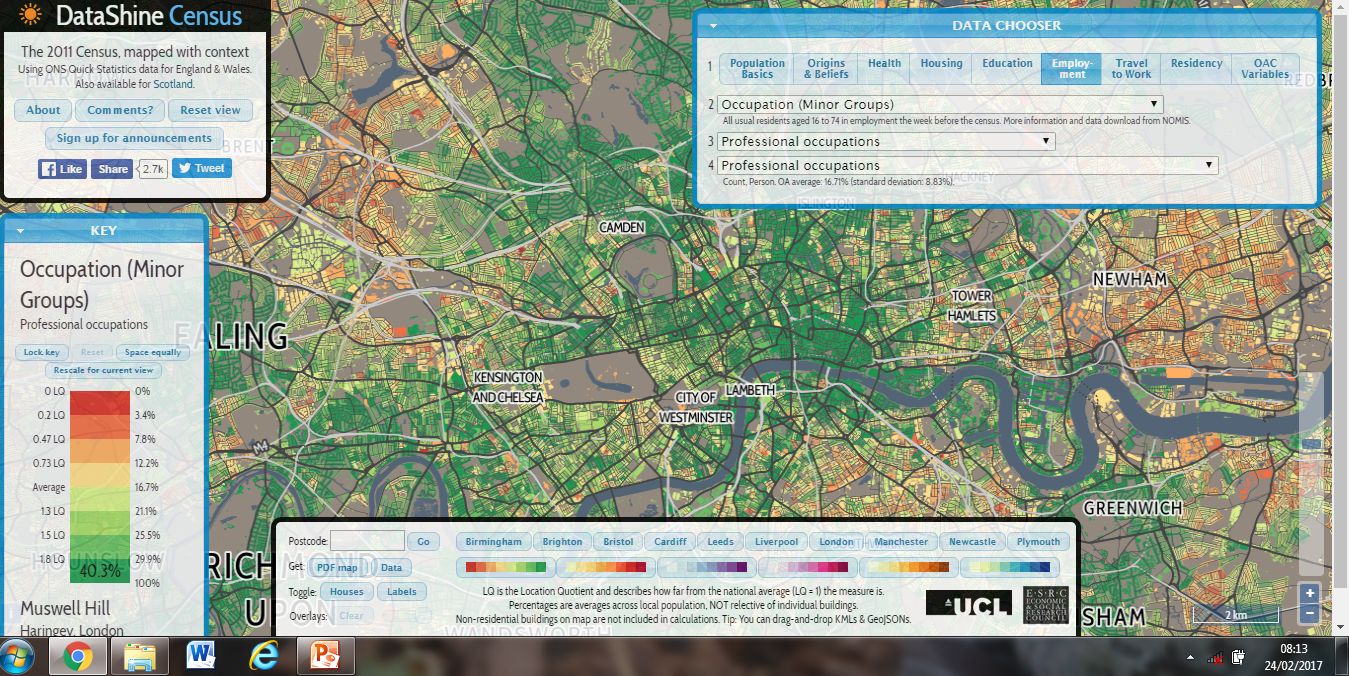 Primary data: quantitative or qualitative?
Qualitative methods include 
interviews (structured, semi-structured, open-ended / ethnographic) – which can be face-to-face, by phone, text messaging or online e.g. Skype / Facetime
Interpretations of images (photos, advertising, paintings), paintings, music, film, text and other media e.g. in place identity and representation – by oneself or by others
‘We’re living in the future’
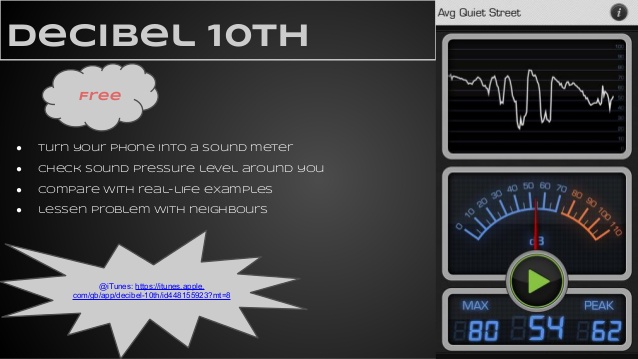 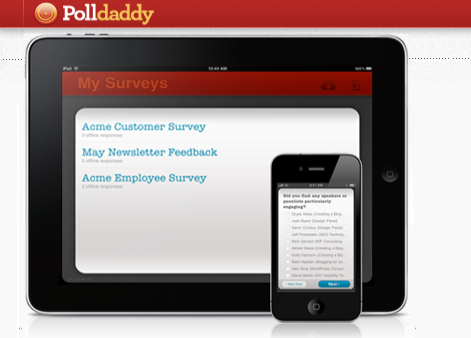 Changing places
Connections
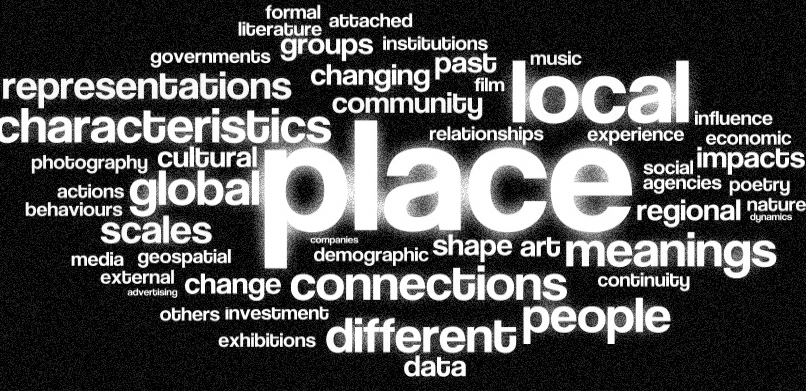 Students should develop the following with respect to qualitative data:
use and understanding of a mixture of methodological approaches, including interviews
interpretation and evaluation of a range of source material including textual and visual sources
understanding of the opportunities and limitations of qualitative techniques such as coding and
sampling, and appreciation of how they actively create particular geographical representations
understanding of the ethical and socio-political implications of collecting, studying and representing geographical data about human communities.
Changing places – qualitative A-level geography
Are these factors objective and  quantifiable? Or are they subjective interpretations of places? How might place bias be linked with demography?
Changing places
Utopian or dystopian view of urban and rural living?
Different ages, different perspectives (the family life cycle)
Changing places – qualitative A-level geography
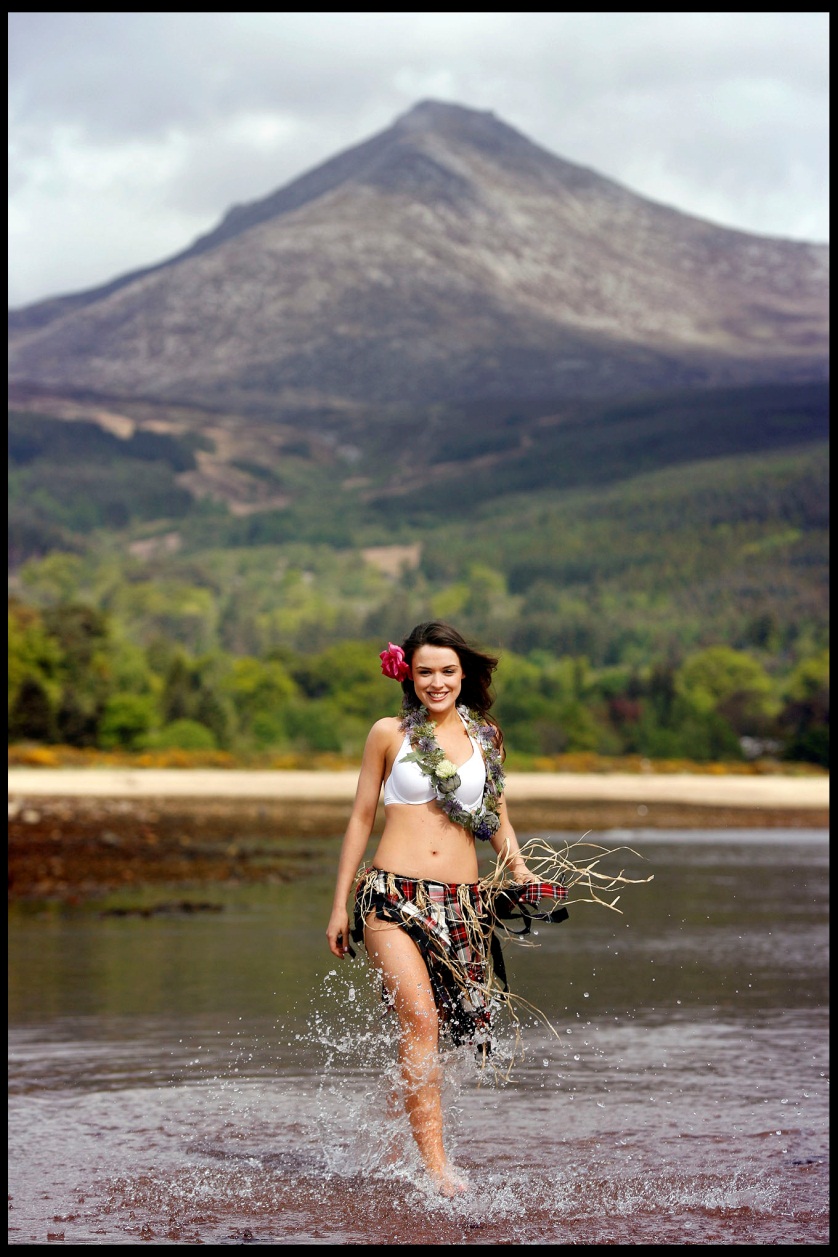 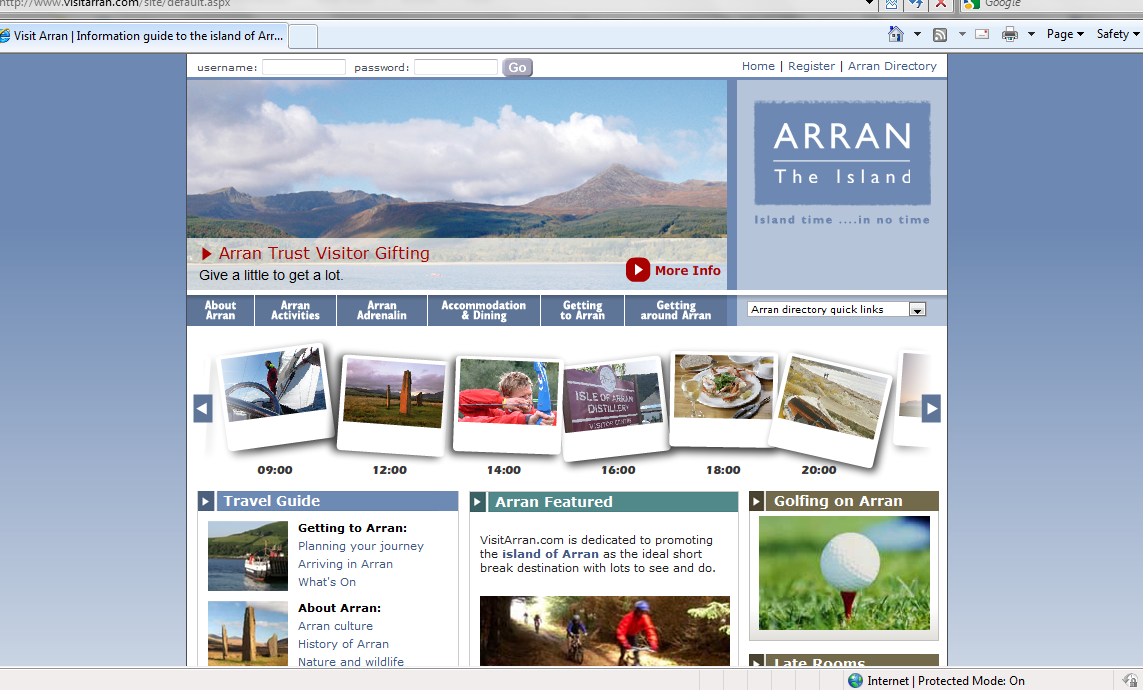 Changing places – qualitative data
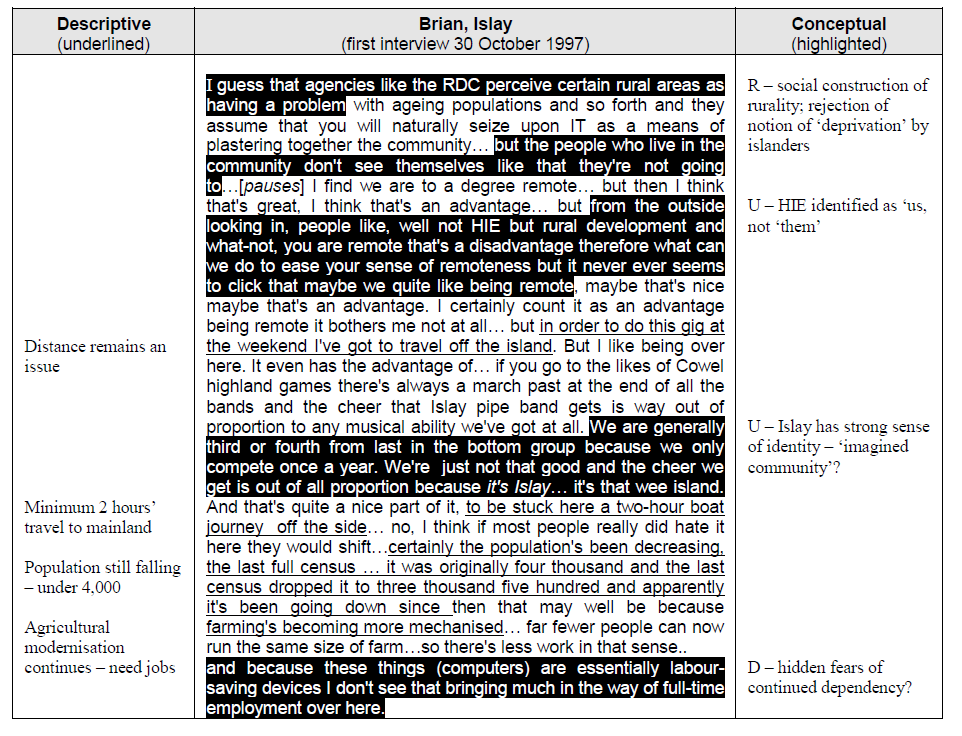 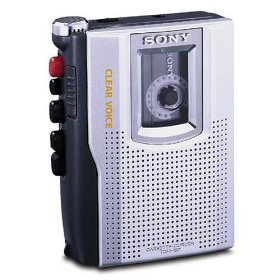 Changing places – qualitative data
In summary
The Independent Investigation represents a big change in GCE Geography for teachers and learners 
It strengthens the role of fieldwork in the curriculum – with trickle-down implications for GCSE and KS3
It provides an opportunity for a new role of teachers as tutors in schools and colleges – dialogue about learning
Prepares students for work and/or HE, and promotes genuine independence
Where can I go for more information?
A Joint Board Committee is currently writing a series of common questions and answers, which will be published in the near future
JCQ Exams Office also provide some helpful information and support.
http://www.jcq.org.uk/exams-office/non-examination-assessments
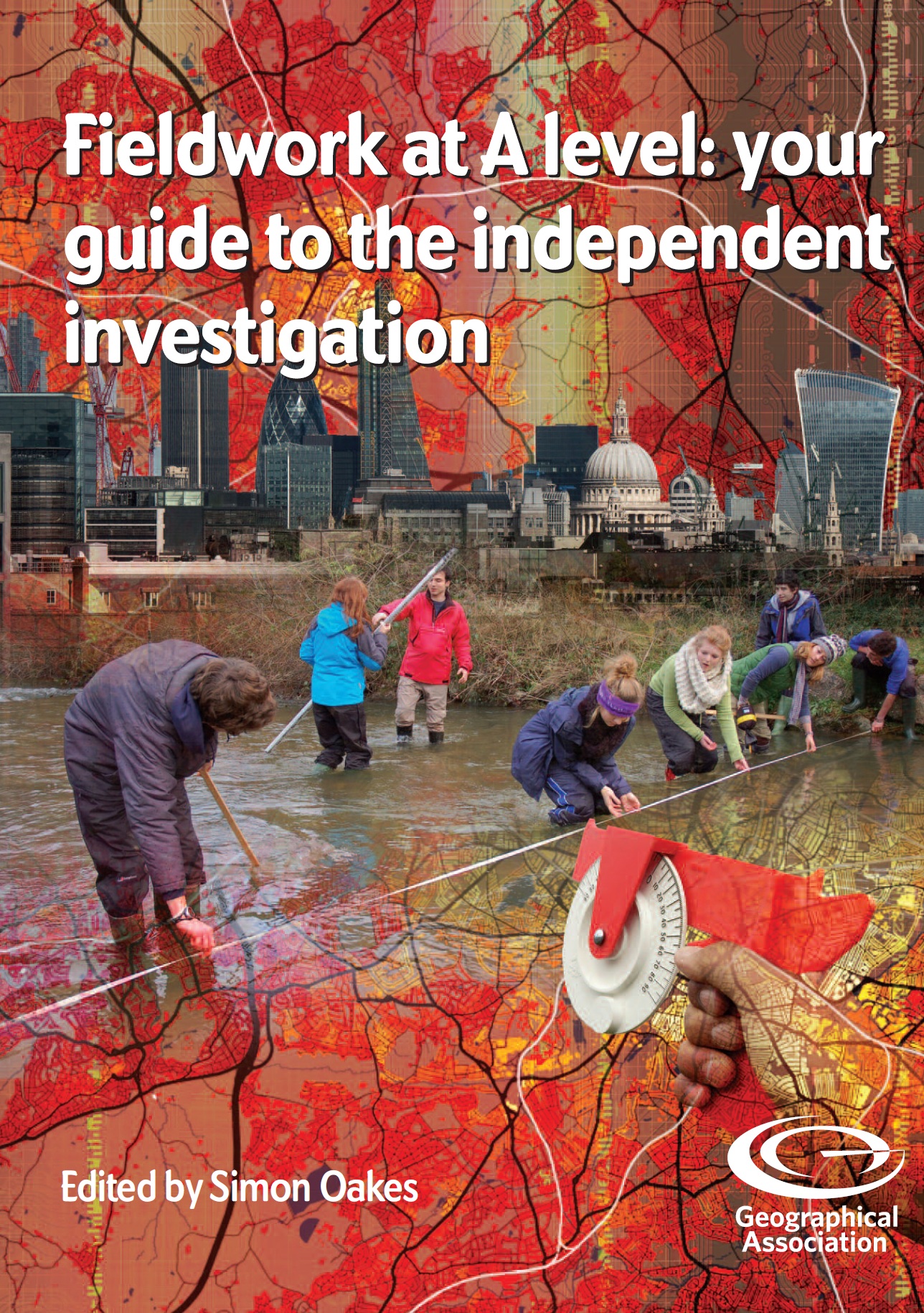 Summer 2017